HW4 Example Line 2
Consider the case when a user inputs
"ls | wc | cat"
Overall parent
Terminal
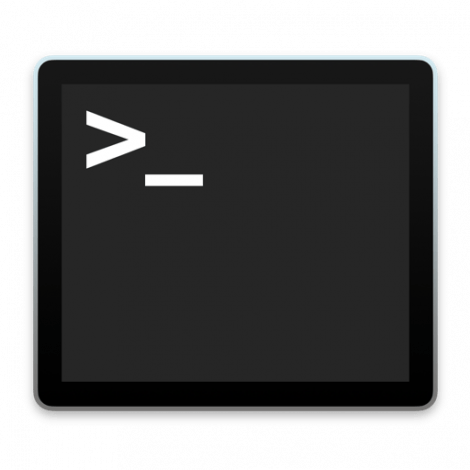 Running main()or helper_fnct()
fork()
child
execvp("ls", …);
Kernel
Pipe Buffer
fork()
fork()
child
child
Pipe Buffer
execvp("wc", …);
execvp("cat", …);
1